Департамент экономики Администрации Томской области
КОНТРОЛЬНО-НАДЗОРНАЯ ДЕЯТЕЛЬНОСТЬ
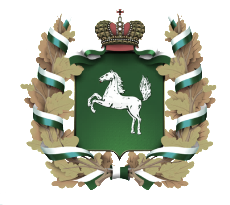 КРАТКИЙ ОБЗОР 
Федерального закона
от 31.07.2020 N 248-ФЗ «О государственном контроле (надзоре) и муниципальном контроле в Российской Федерации»
04.09.2020
2
ВСТУПЛЕНИЕ В СИЛУ ФЕДЕРАЛЬНОГО ЗАКОНА от 31.07.2020 N 248-ФЗ
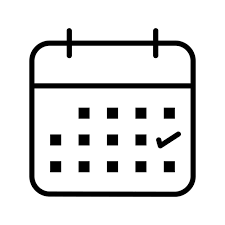 Федеральный закон вступает в силу, за исключением:
с 01.07.2021
с 01.01.2022
в Государственную Думу 
в Совет Федерации Федерального Собрания РФ, 
На официальный сайт Правительства Российской Федерации
Сводный доклад о государственном контроле (надзоре), муниципальном контроле в РФ
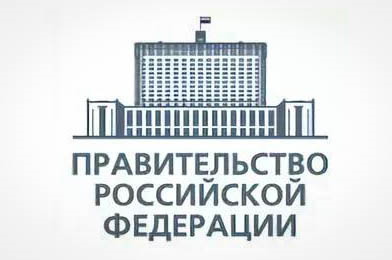 ежегодно, 
до 1 июля
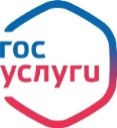 Порядок обжалования
с 01.01.2023
решения КНО,
действия /бездействия должностных лиц КНО
Судебное обжалование
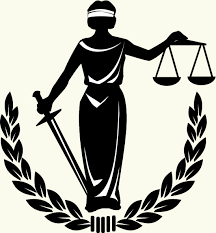 Досудебное обжалование
Исключение: 
обжалование в суд решений, действий (бездействия) гражданами, не осуществляющими предпринимательской деятельности.
! нововведение
СТАТЬЯ 98
3
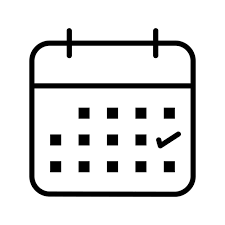 ВСТУПЛЕНИЕ В СИЛУ ФЕДЕРАЛЬНОГО ЗАКОНА от 31.07.2020 N 248-ФЗ
до 01.01.2022
Утверждение положения о видах: 

регионального государственного контроля (надзора), 
муниципального контроля
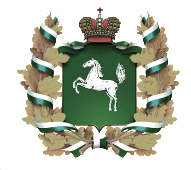 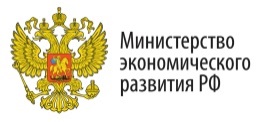 Разработка Типового положения
до 01.01.2022
Формирование единого реестра видов:

федерального государственного контроля (надзора), 
регионального государственного контроля (надзора), 
муниципального контроля
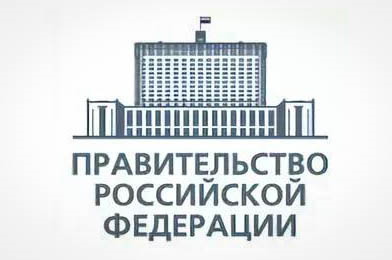 Взаимодействие с проверяющими
с 01.01.2024
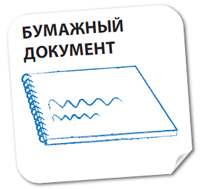 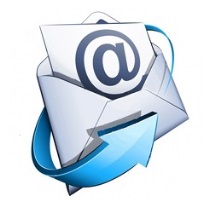 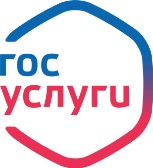 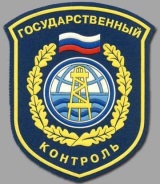 Электронная почта
Единый портал госуслуг
Исключение: отсутствие электронной связи
КНО
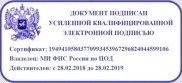 СТАТЬЯ 98
4
ПРОФИЛАКТИЧЕСКИЕ МЕРОПРИТИЯ
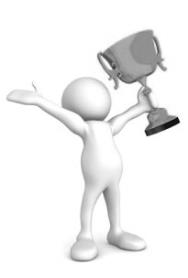 ИНФОРМИРОВАНИЕ
МЕРЫ СТИМУЛИРОВАНИЯ ДОБРОСОВЕСТНОСТИ
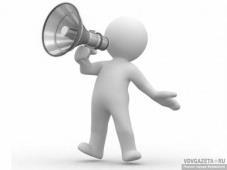 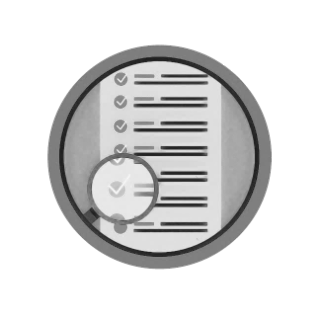 САМООБСЛЕДОВАНИЕ
ОБОБЩЕНИЕ ПРАВОПРИМЕНИТЕЛЬНОЙ ПРАКТИКИ
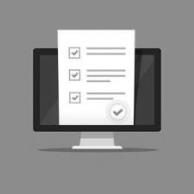 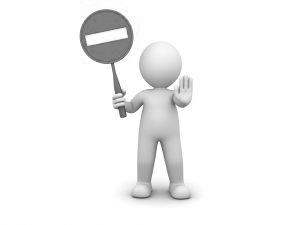 ОБЪЯВЛЕНИЕ ПРЕДОСТЕРЕЖЕНИЯ
проводятся, если предусмотрены положением о виде контроля
КОНСУЛЬТИРОВАНИЕ
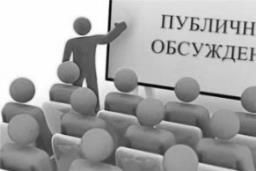 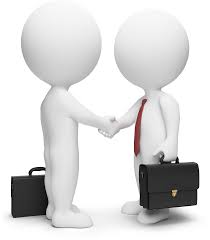 ПРОФИЛАКТИЧЕСКИЙ ВИЗИТ
обязательные мероприятия!
СТАТЬЯ 45
5
НЕЗАВИСИМАЯ  ОЦЕНКА СОБЛЮДЕНИЯ ОБЯЗАТЕЛЬНЫХ ТРЕБОВАНИЙ
ПЛАНОВЫЕ КОНТРОЛЬНЫЕ (НАДЗОРНЫЕ) МЕРОПРИЯТИЯ
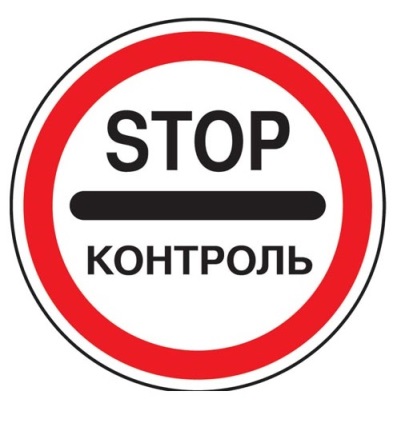 ЗАКЛЮЧЕНИЕ О СОБЛЮДЕНИИ ОБЯЗАТЕЛЬНЫХ ТРЕБОВАНИЙ


Независимая аккредитованная организация
ДОГОВОР СТРАХОВАНИЯ РИСКОВ ПРИЧИНЕНИЯ ВРЕДА
НЕ ПРОВОДЯТСЯ
СТАТЬЯ 54
6
КОНТРОЛЬНО-НАДЗОРНЫЕ МЕРОПРИЯТИЯ
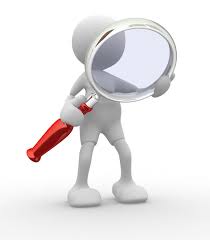 мониторинговая закупка
контрольная закупка
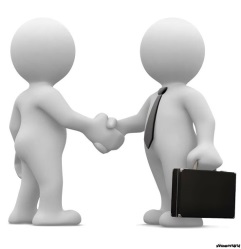 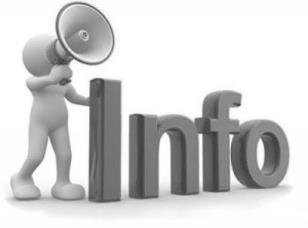 документарная проверка
инспекционный визит
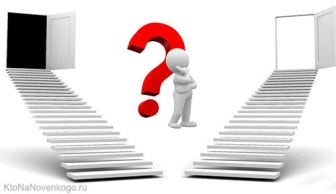 выборочный контроль
рейдовый осмотр
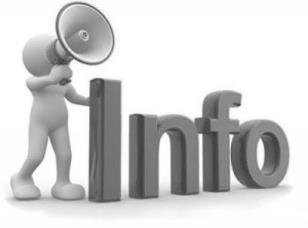 выездное обследование
не более 1 дня
нововведение
Глава 12
7
СОКРАЩЕНИЕ СРОКОВ ПРОВЕДЕНИЯ ПРОВЕРОК
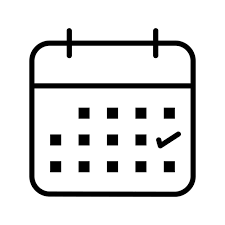 до 01.07.2021
с 01.07.2021
ДОКУМЕНТАРНЫЕ ПРОВЕРКИ
НЕ ПРЕВЫШАЕТ 20 РАБОЧИХ ДНЕЙ
НЕ ПРЕВЫШАЕТ 10 РАБОЧИХ ДНЕЙ
ВЫЕЗДНЫЕ ПРОВЕРКИ
294-ФЗ 
от 26.12.2008
248-ФЗ 
от 31.07.2020
СТАТЬИ 72, 73
8
НЕДЕЙСТВИТЕЛЬНОСТЬ РЕЗУЛЬТАТОВ 
КОНТРОЛЬНО-НАДЗОРНОГО МЕРОПРИЯТИЯ
отмена решений 
контрольно-надзорного органа
грубые нарушения требований к организации и осуществлению государственного контроля (надзора), 
муниципального контроля
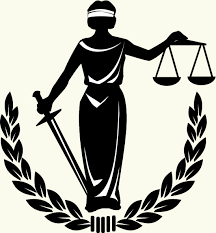 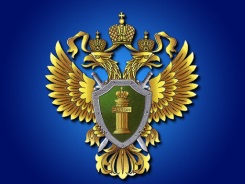 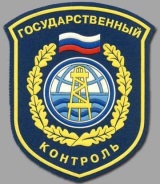 прокуратура
кно
СТАТЬИ 91
9
Департамент экономики Администрации Томской области
КОНТРОЛЬНО-НАДЗОРНАЯ ДЕЯТЕЛЬНОСТЬ
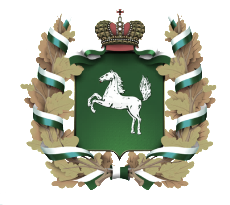 КРАТКИЙ ОБЗОР 
Федерального закона
от 31.07.2020 N 248-ФЗ «О государственном контроле (надзоре) и муниципальном контроле в Российской Федерации»
04.09.2020